臺灣的史前文化
五上社會科重點摘要
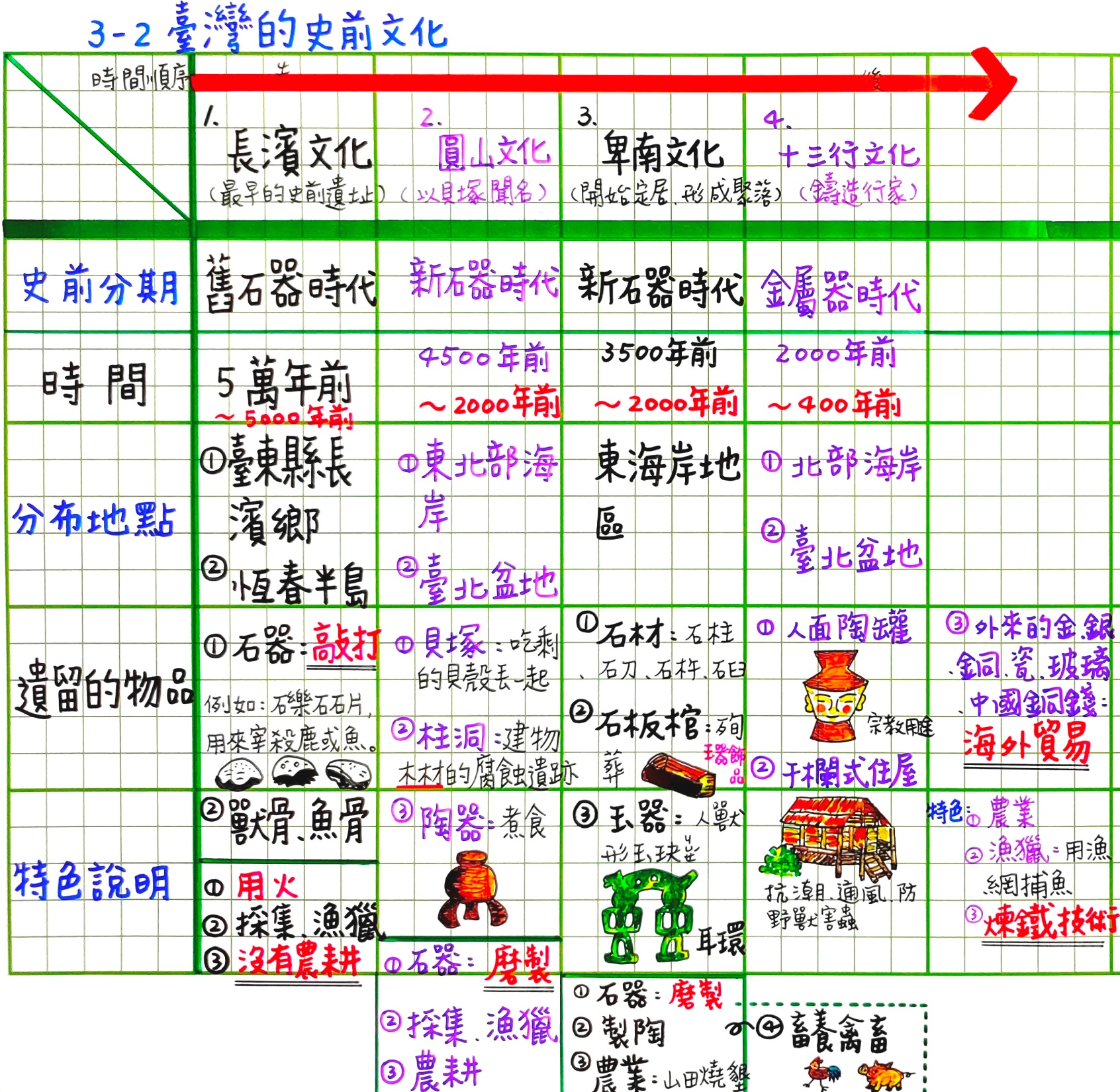 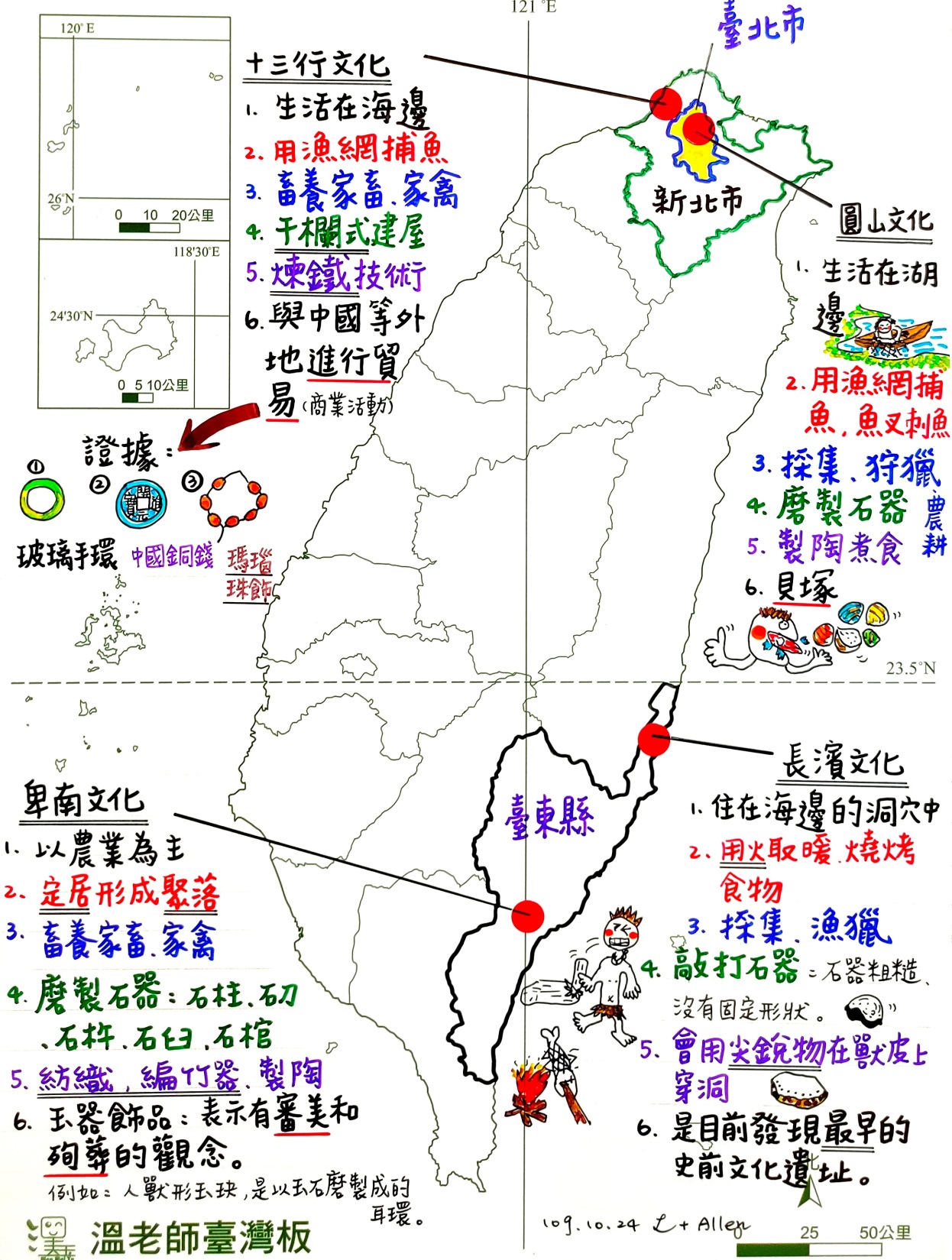